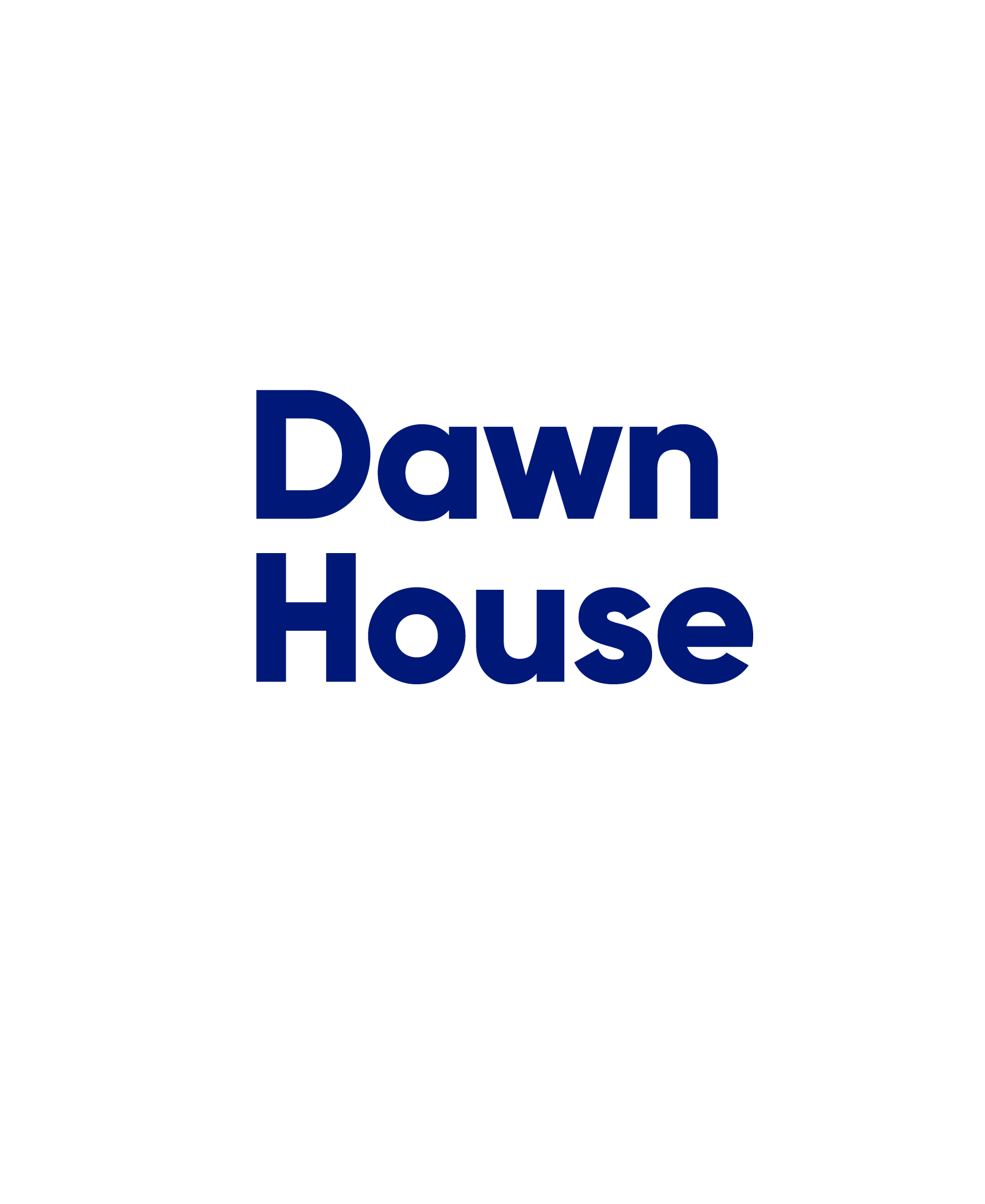 Residential Structure 2023
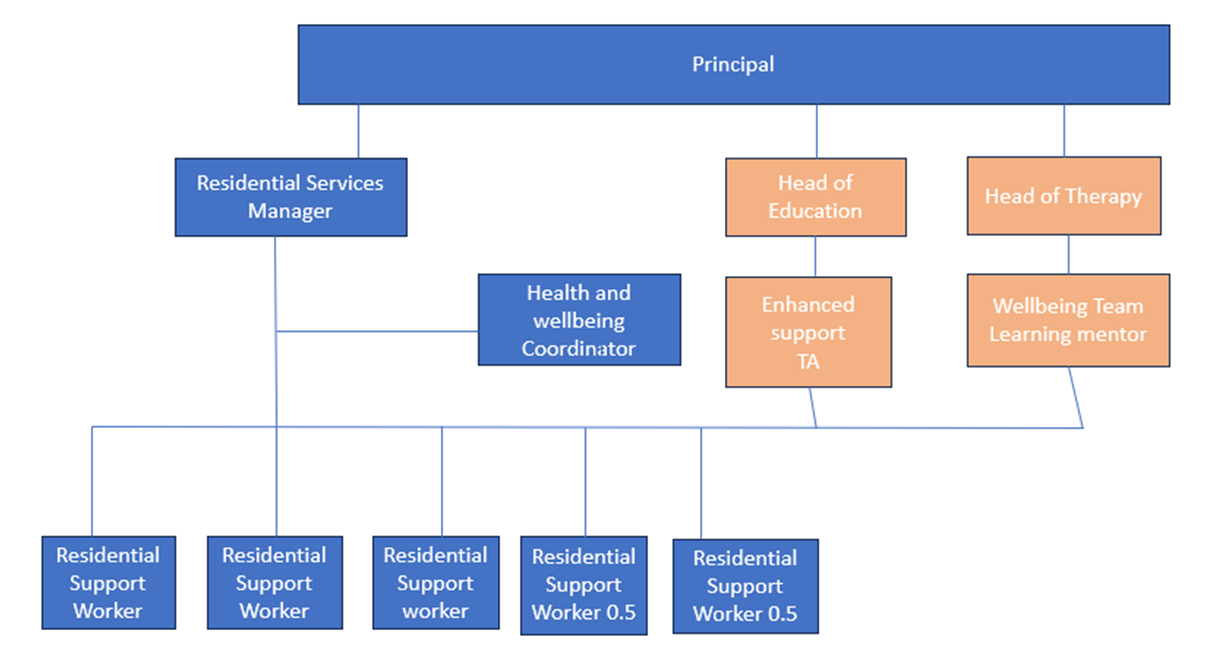